What is Autism spectrum condition?
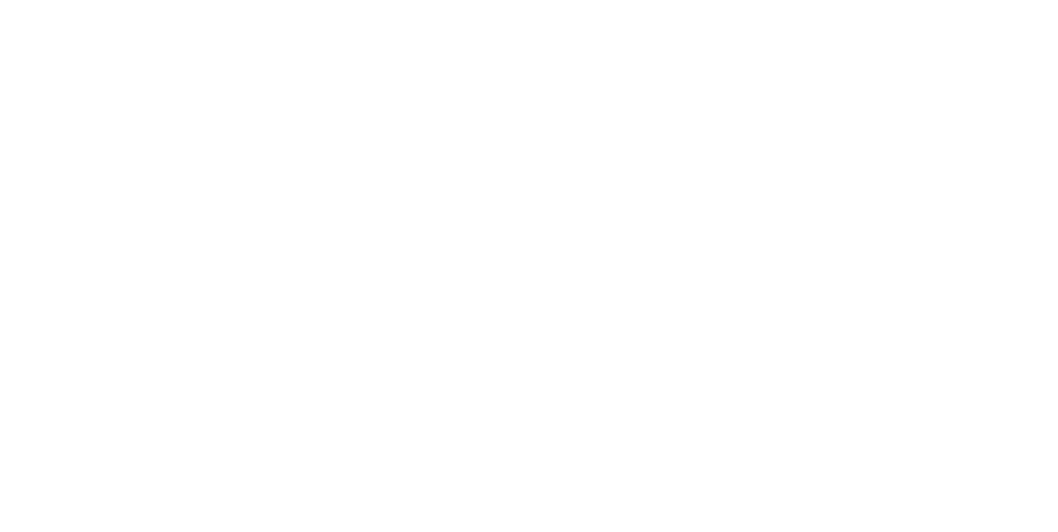 An Introduction to Autism
[Speaker Notes: This presentation is an introduction to Autism.

Autism Spectrum Condition is also called Autism Spectrum Disorder. It is a lifelong developmental condition and an example of neurodiversity.
Autism Spectrum Condition or ASC is an alternative name for Autism Spectrum Disorder or ASD. ASD is regarded by some as a negative term from the medical model, which fails to take into account possible positive characteristics in those with the condition. 

For example, many people with autism are highly focused and this means that they can be highly productive in the workplace and make connections between different things that others do not notice. Some people with Autism Spectrum Condition are able to turn their special interests into employment, or the basis for social campaigning, for example, Greta Thunberg's special interest is protecting the environment.]
AUTISM is not an illness
Autism Spectrum Condition is a lifelong developmental disability, marked by a ‘triad of impairments’: 
Impaired communication
Impaired social skills
A restricted and repetitive way of being-in-the-world
How might a worker experience ASC?
Autism does not have a cure
[Speaker Notes: "Autism is a complex, lifelong developmental disability that typically appears during early childhood and can impact a person’s social skills, communication, relationships, and self-regulation. Autism is defined by a certain set of behaviors and is a “spectrum condition” that affects people differently and to varying degrees. 
https://www.autism-society.org/what-is/

Autism is not an illness and it does not have a cure. 
"impaired communication; impaired social skills; and a restricted and repetitive way of being-in-the-world." (Cashin and Barker, The triad of impairment in autism revisited, 2009)
https://pubmed.ncbi.nlm.nih.gov/19930299/

Autism is a hidden disability, and because it is hidden, judgements are often made about behaviour based on prejudice and ignorance. Being aware of what autism is, is a precursor to working for equality of opportunity for people with autism spectrum condition.]
AUTISM: what’s in a name?
The NHS uses the phrase ‘Autism Spectrum Disorder’
Others use the phrase ‘Autism Spectrum Condition’
Some use the World Health Organisation’s phrase ‘Asperger’s’ or ‘Asperger’s syndrome’ (for autistic people with average or above average intelligence)
‘Aspie’ is used by some
Autist is used by others
autism awareness
[Speaker Notes: The National Health Service uses the phrase autism spectrum disorder, others use the phrase autism spectrum condition. Some use the term Asperger’s or Asperger’s syndrome, which was in the APA DSM IV but is no longer in DSM 5, though remains on the World Health Organisation’s list of illnesses. Asperger’s was popularised in the UK by Lorna Wing, but it is not a diagnosis currently made in the National Health Service.

Some refer to themselves using the term ‘Aspie’ or to someone who is neurotypical as an NT. Others use the term ‘Autist’, though in this course we use the phrase ‘people with Autism’.

Reference: International Classification of Diseases, tenth edition (ICD-10). Retrieved from: http://www.who.int/classifications/icd/en/]
AUTISM
When you have met one person with autism…  you have met one person with autism
What reasonable adjustments might a worker with Autism need?
autism awareness
[Speaker Notes: Stereotyping helps us make sense of the world around us and the people in it. When we have seen one tree, we can recognise other trees as trees. There is a saying about people with autism though: when you have met one person with autism you have met one person with autism. This saying emphasises the spectrum nature of autism, and the diversity within the condition. People on the spectrum differ, just like neurotypicals differ. Stereotyping therefore might be unhelpful in understanding autism or in trying to make generalisations about the reasonable adjustments that disabled people might need.

Note that there has been a growing tendency to prefer the descriptor ‘Autistic’ to ‘person with Autism’, but there is not yet a consensus about this. What do course members think?]
AGE, AUTISM and gender
People think of autistic children and their ‘bad behaviour’
But children grow into adults who have autism
Both boys and girls and men and women can have autism
Why are more boys and men diagnosed with the condition?
autism awareness
[Speaker Notes: In the newspapers and on the internet, or TV, we hear about autism when pictures of badly behaved boys might be shown or stories about their bad behaviour told. Autistic children grow into autistic adults. Both children and adults can be autistic. So can both boys and girls. The symptoms will vary between childhood and adulthood, if by symptoms we mean the diagnostic criteria, since people learn throughout life and can practice social and communication skills. Another way to put this is that autistic people can learn to be better at masking their disability.

Various studies suggest that the ratio of autistic males to females ranges from 2:1 to 16:1. The most-up-to-date estimate is 3:1.
In Leo Kanner's 1943 study of a small group of autistic children, there were four times as many boys as girls.
Lorna Wing (renowned psychiatrist and co-founder of our charity's first diagnosis centre)  found in her 1981 paper on autism and sex ratios in early childhood, that among people with a diagnosis of 'high-functioning autism' or Asperger syndrome (as it was called at the time) there were 15 times more men and boys than women and girls, while in autistic people with learning difficulties, the ratio of men and boys to women and girls was closer to 2:1.
In a much larger 1993 study of Asperger syndrome in mainstream schools in Sweden, Ehlers and Gillberg found a boy to girl ratio of 4:1.
Brugha's 2009 survey of adults living in households throughout England found that 1.8% of men and boys surveyed had a diagnosis of autism, compared to 0.2% of women and girls.
In 2015, the ratio of men to women supported by the National Autistic Society’s adult services was approximately 3:1, and the ratio of boys to girls in our charity’s schools was approximately 5:1.
In a 2017 study, Loomes and other researchers analysed existing prevalence studies and found that the male-to-female ratio was nearer 3:1.
https://autism.org.uk/advice-and-guidance/what-is-autism/autistic-women-and-girls]
Living with AUTISM
‘Masking’
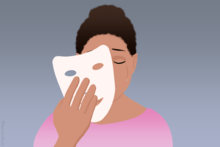 autism awareness
[Speaker Notes: Masking is a term used to indicate that the autistic person is trying to look and act in a neurotypical way. Eye contact might make listening difficult for someone with autism, but they might use more eye contact than is comfortable, when they are masking. 
Many times those on the autism spectrum, particularly those with Asperger's, mask unconsciously. They mimic what they see other people do because that is how they are told they are supposed to act and what is normal. 
https://autismfamilyliving.com/daily-life/2020/04/what-is-masking-or-camouflaging-in-autism/

Wearing a mask at a masked ball can be fun, wearing a mask at work or in daily life, can be wearing. Masking can help disguise emotions (anger, or jealousy) or limit movement (eg the repetitive self-calming movements than are diagnostic of autism). Masking may be to increase social acceptance, for example faking a smile, when they feel uncomfortable., or stopping themselves from talking about their special interests. It could be regarded as people who are autistic pretending, or feeling that they have to pretend that they are not. Russo, Francine. "The Costs of Camouflaging Autism". Spectrum News. 
Is it an unconscious strategy or a conscious decision to mask?
The need to ‘mask’ can lead to increased stress and anxiety for people with autism.]
AUTISM and covid-19
What changes have you introduced into your workplace to cope with Covid-19?
Do you find change easy?
Autistic people find change to routine difficult
autism awareness
[Speaker Notes: Covid-19 has led to huge changes in working practices, in leisure and social life, in transport, as well a social distancing, wearing masks, handwashing etc. Any or all of these could be found to be difficult by someone with autism. Change is not something that autistic people find easy. 
Do you like change? Do you change what you do and when you do it just for the fun of it, or to be spontaneous?
What would someone who is autistic feel about these changes in the workplace, in society and in the family?]
AUTISM in the workplace
It may ALSO involve:
Oversensitivity to sensory stimulation
Undersensitivity to sensory stimulation
Meltdowns  or shutdowns when coping strategies fail
autism awareness
[Speaker Notes: Autism may also involve differences in sensory perception, either a greater or lesser sensitivity, to one or more senses. It can also involve meltdowns when coping strategies fail. 
People with autism may find the lack of control over their work environment to be problematic, due to hyper-sensitivity or hypo-sensitivity to sensory stimuli.
They may have a melt-down or shut-down when their coping strategies fail or when masking becomes too stressful.]
AUTISM in the workplace
What sounds, sights, smells etc are found in your workplace?
How would you know if they are upsetting to an autistic person’s sensibilities?
autism awareness
[Speaker Notes: All workplaces and shops have smells and sounds, and sights. The pathways can feel different underfoot, the handrails can feel different to the touch. An equality audit would consider how these sensory experiences might impact upon people with autism. How would you know though if something was upsetting to someone with autism? (Beyond asking, though that presumes a relationship of trust as well as knowing that someone has autism).

Autism has a number of associated neurodivergent conditions, including adhd, dyslexia and dyspraxia. Other medical conditions can be associated with autism, and the word used for this is ‘comorbidities’. These will be discussed in another presentation.]
Diagnosing AUTISM
Autism may be self-diagnosed or clinically diagnosed. It is a lifelong condition involving the following:
Difficulties in communication 
Difficulties in social interaction 
Restricted and repetitive behaviors
autism awareness
[Speaker Notes: Additional slide if needed to run to time

Autism and Asperger’s, may be either self-diagnosed or clinically diagnosed. Asperger’s is not a diagnosis that many NHS trusts will make, because of its absence from the American Psychological Associations  Diagnostic and Statistical Manual 5th edition. 

Diagnosis in adults can take years, but this differs according to NHS trust. “Autistic people have varying and complex needs from 24-hour care to simply needing clearer communication and a little longer to do things.” (National Autistic Society).

Boys and men may find it much easier to get diagnosed than girls and women. Support after diagnosis may be non-existent or difficult to access. Autism is diagnosed clinically. It involves difficulties in social communication and social interaction and is characterised by restricted interests and repetitive behaviours. It can include flapping hands or ‘stimming’ repetitive behaviours that involve touching something. Autism is a lifelong condition not an illness with a cure and treatments to remove it. Because of the difficulties in getting a diagnosis, those who self-identify as autistic should have reasonable adjustments made for them in their workplaces, as though they had Autism Spectrum Condition.

The American Psychiatric Association’s Diagnostic and Statistical Manual, Fifth Edition (DSM-5)  provides standardized criteria to help diagnose ASD.

To meet diagnostic criteria for ASD according to DSM-5, there must be persistent deficits in each of three areas of social communication and interaction (see A.1. through A.3. below) plus at least two of four types of restricted, repetitive behaviors (see B.1. through B.4. below).

Persistent deficits in social communication and social interaction across multiple contexts, as manifested by the following, currently or by history (examples are illustrative, not exhaustive; see text): 
Deficits in social-emotional reciprocity, ranging, for example, from abnormal social approach and failure of normal back-and-forth conversation; to reduced sharing of interests, emotions, or affect; to failure to initiate or respond to social interactions.
Deficits in nonverbal communicative behaviors used for social interaction, ranging, for example, from poorly integrated verbal and nonverbal communication; to abnormalities in eye contact and body language or deficits in understanding and use of gestures; to a total lack of facial expressions and nonverbal communication.
Deficits in developing, maintaining, and understand relationships, ranging, for example, from difficulties adjusting behavior to suit various social contexts; to difficulties in sharing imaginative play or in making friends; to absence of interest in peers.

Specify current severity:
Severity is based on social communication impairments and restricted, repetitive patterns of behavior.
Restricted, repetitive patterns of behavior, interests, or activities, as manifested by at least two of the following, currently or by history (examples are illustrative, not exhaustive; see text): 
Stereotyped or repetitive motor movements, use of objects, or speech (e.g., simple motor stereotypes, lining up toys or flipping objects, echolalia, idiosyncratic phrases).
Insistence on sameness, inflexible adherence to routines, or ritualized patterns of verbal or nonverbal behavior (e.g., extreme distress at small changes, difficulties with transitions, rigid thinking patterns, greeting rituals, need to take same route or eat same food every day).
Highly restricted, fixated interests that are abnormal in intensity or focus (e.g., strong attachment to or preoccupation with unusual objects, excessively circumscribed or perseverative interests).
Hyper- or hyporeactivity to sensory input or unusual interest in sensory aspects of the environment (e.g. apparent indifference to pain/temperature, adverse response to specific sounds or textures, excessive smelling or touching of objects, visual fascination with lights or movement).


References
American Psychiatric Association. Diagnostic and statistical manual of mental disorders. 5th ed. Arlington, VA: American Psychiatric Association; 2013.]